International trade
And markets
Learning Objectives:
INTERNATIONAL TRADE AND ACCESS TO MARKETS
Students are able to describe world trade for a food commodity  (bananas)
Assess the impacts of world trade in a food commodity on your life and the lives of people across the globe. 
[20 marks]
KEY WORDS:
Free trade
Fair trade
Banana trade wars
Case study of global trade of a food commodity
Investigate trade patterns for the food commodity – bananas
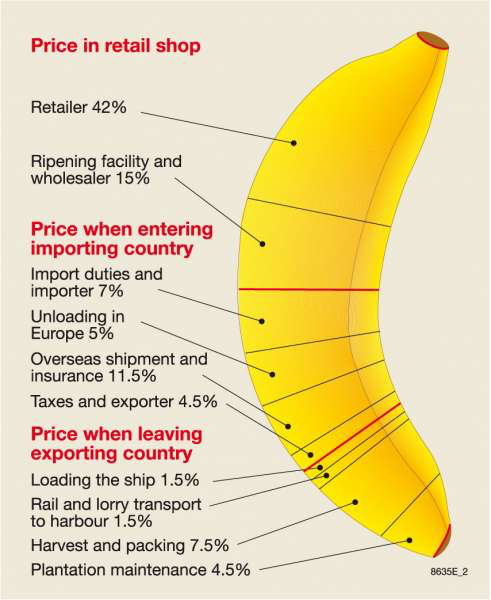 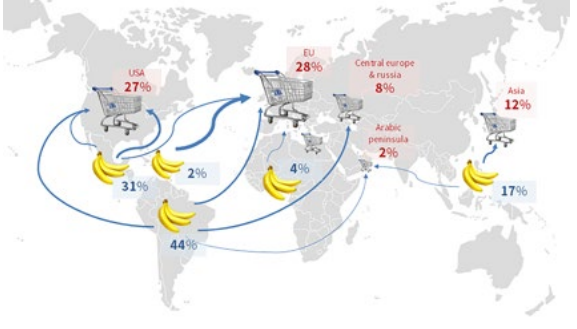 RESEARCH TASK: World trade in one food commodity or one manufacturing product
Build a case study on the global trade of a food commodity. Make sure you consider/answer the following:

Cash crops such as bananas, coffee and cocoa have great discussion potential here due to their production largely focused in LICs. 
Make sure you include a map of global trade for your product – trade patterns.  Study the maps and ANALYSE (PADL) the world trade in bananas.  Where are the bananas grown and where do they travel to (exported)? Can you summarise the chain of production – distribution –consumption
Summarise which countries and/or trade agreements are responsible for and involved in world trade of bananas, and why
Are there any barriers to trade, trade issues or conflicts around trade in bananas? E.g., import  regulations, quotas or restriction on this product entering the UK?
 What is the banana trade war and how has it affected the trade of bananas?
 Outline the social, economic and environmental issues with the trade of this product.
Comment on how the global trade in bananas reflects injustice in the free trade arrangements
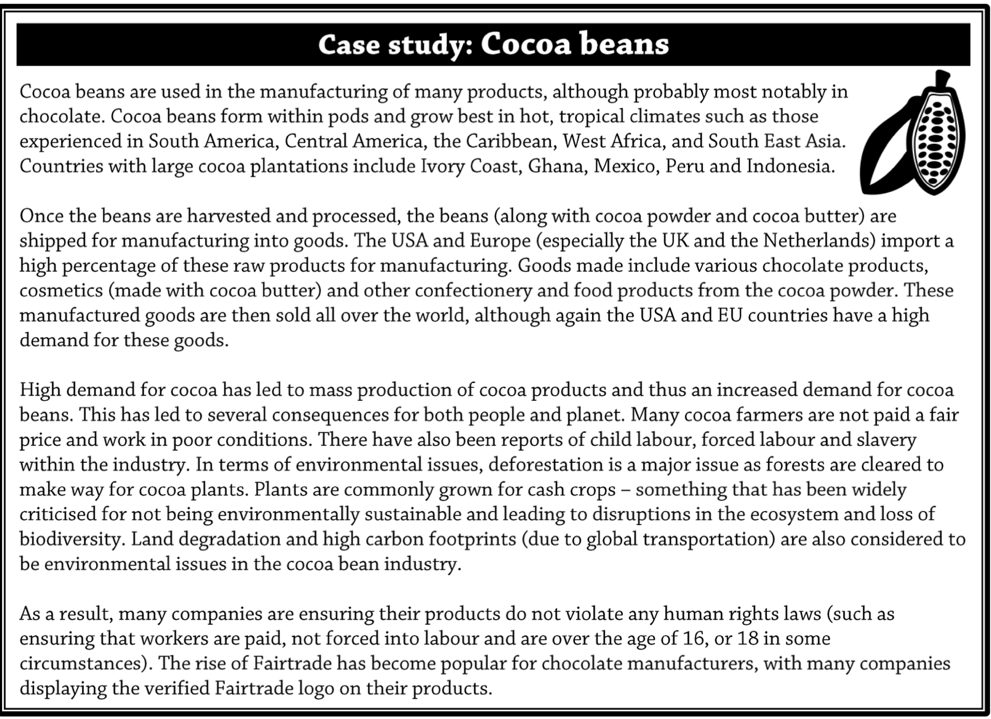 Essay Question
Assess the impacts of world trade in a food commodity on your life and the lives of people across the globe. 
[20 marks] 
AO1 – Knowledge and understanding of world trade in a food commodity.

AO2 – Application of knowledge and understanding to analyse and evaluate the impacts of world trade in chosen commodities on the lives of students and people across the globe. 
Notes for answers 
The question requires students to assess the consequences of world trade in a commodity and / or product on the lives of themselves and people across the globe. The trade should relate to a commodity or product not a TNC. They can choose more than one trade and impacts could be political, social, economic or environmental. Impacts may be seen as positive and / or negative.
Pre-work/Homework
Using Hodder textbook p306-308 produce a mind map/notes on ‘Nature and role of TNCs’
Reasons for operating in more than one country
Why 21st century TNCs are called ‘globally integrated enterprise’
 Spatial organisation and production of primary, secondary and service based TNCs.